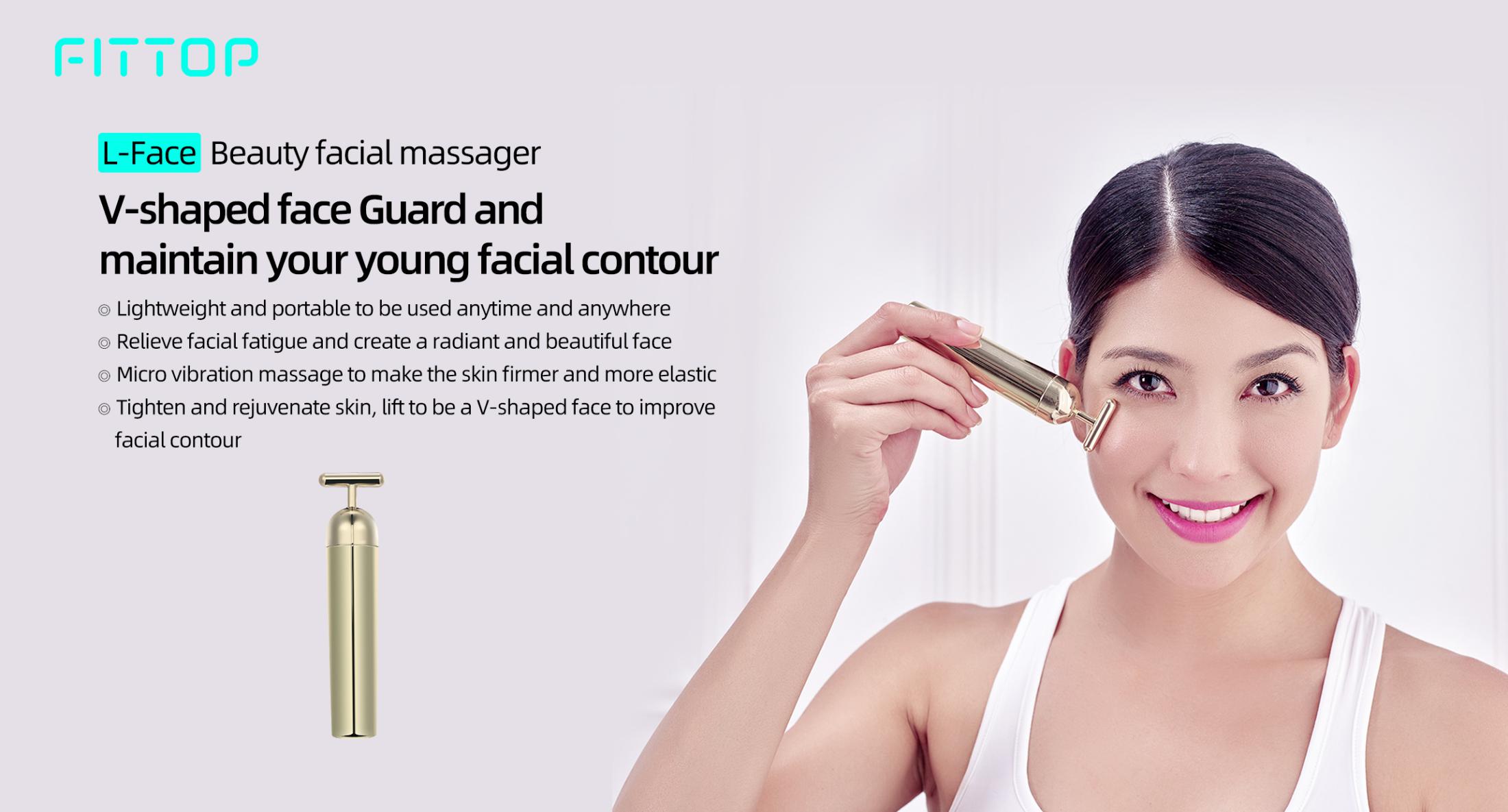 Contents
PART 1    Product advantages
PART 2    Application scenarios
PART 3    Product parameters
PART 4    Product pictures
PART 1 L-Face 
Product advantages
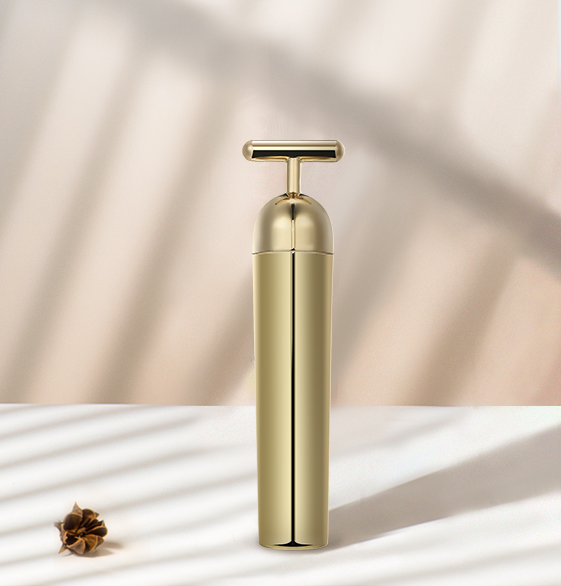 Exclusive product advantages
◎ 7vibration modes, Let you have different comfortable experiences in beautiful eyes and skin care.

◎  T-shaped structure, convenient for facial massage.

◎ 6500 times/min micro vibration, High-frequency micro-vibration effectively lifts and massages the face.
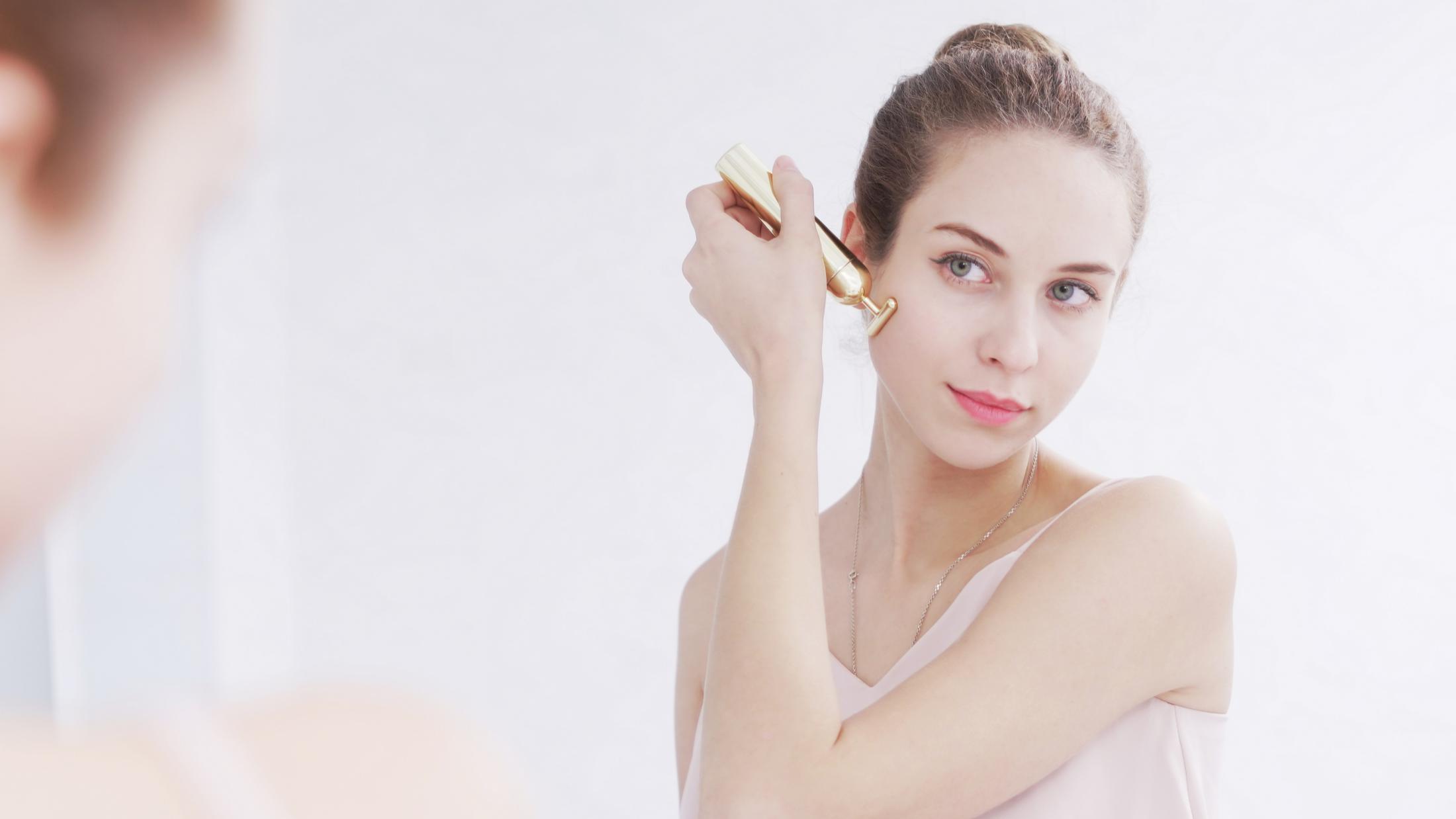 Product core function
◎ Lifting and firming facial skin, facial shaping

◎ Helps improve crow's feet under the eyes

◎ Helps improve dark circles and dull complexion

◎ Help skin care essence, beauty serum absorb
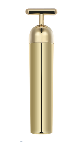 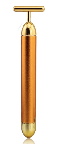 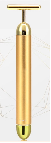 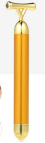 Fittop L-Face Competitive Advantages：

As shown in the figure, our products are still superior to other brands in terms of material and function, and they can meet the daily facial needs with multiple functions.
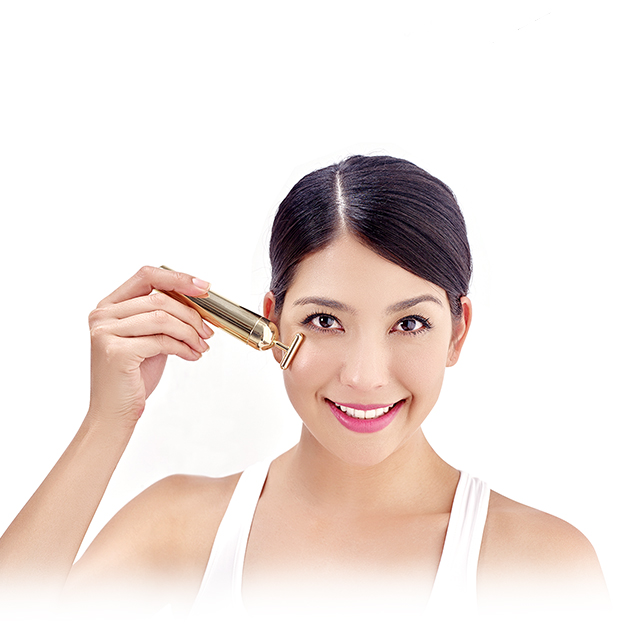 L-Face- Advantage 1
7 vibration modes, Different comfort experiences
There are 7 different vibration modes that you can massage your face according to your need. 6500 times / min micro vibration, high-frequency micro vibration to lift and tighten the facial skin, shape the face, and improve crow's feet, dark circles, dark complexion.
Comparison
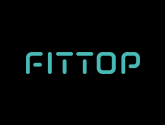 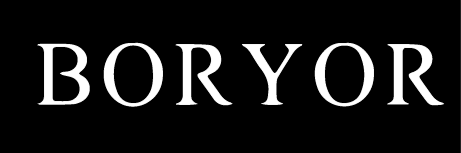 One key control on/off, 7 gear modes.
One key control on/off, one gear mode.
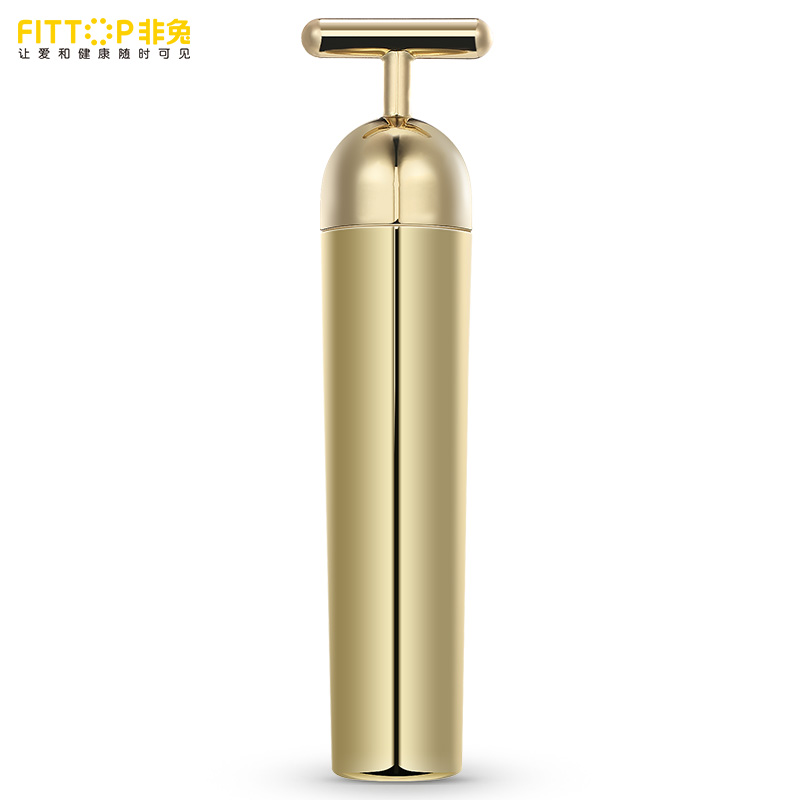 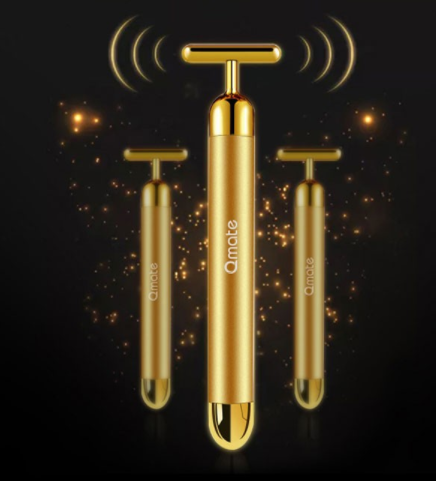 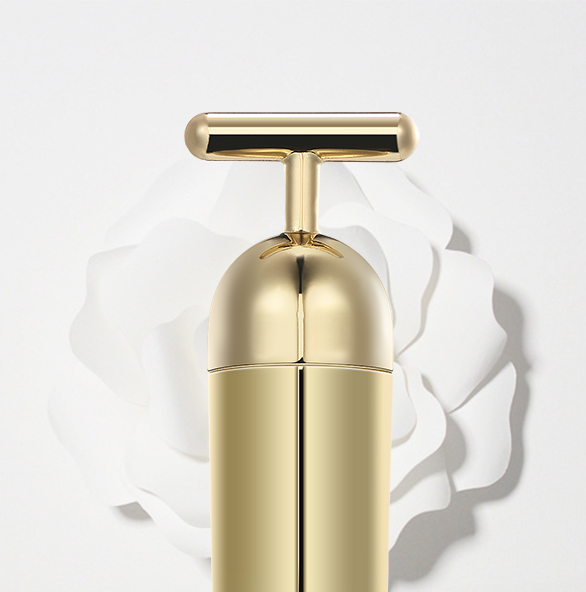 L-Face- Advantage 2
T-shaped head design
T-shaped head design is more suitable for the lifting of facial curve, which is convenient for multiple parts of the face.
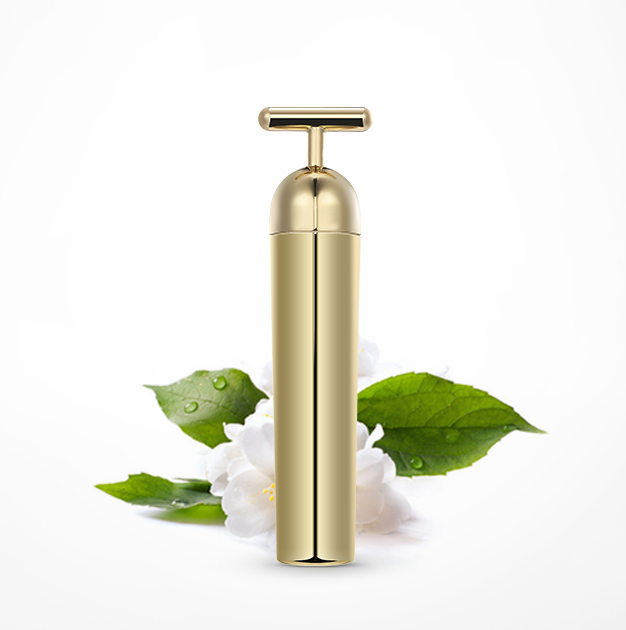 L-Face- Advantage 3
It can be used with skin care products.
Continuous vibration massage with skin care products can help the introduction of skin care products, and can be used with lotions, essences, creams, etc. to help absorption.
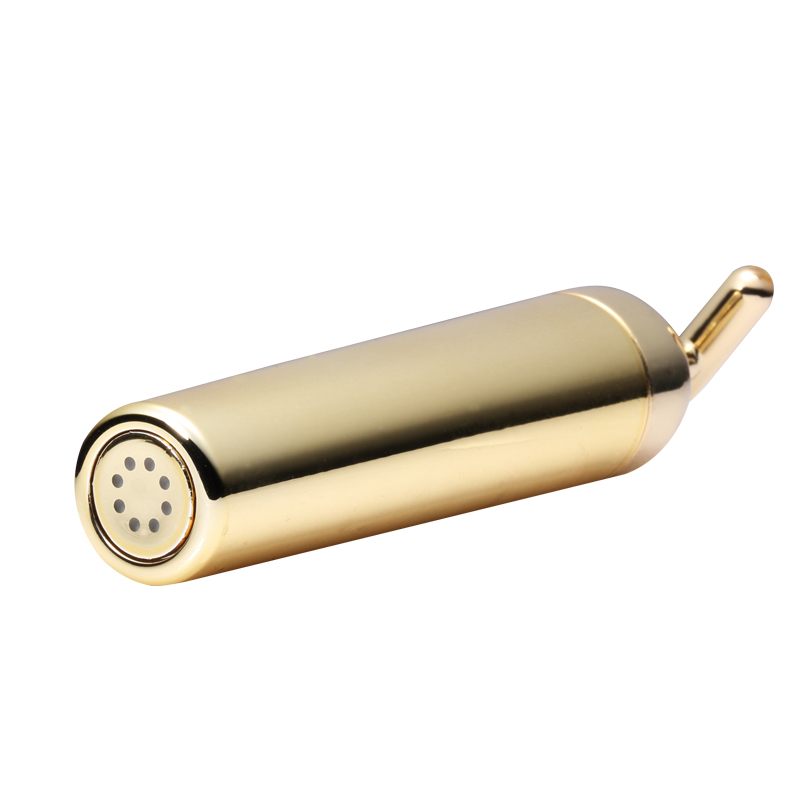 L-Face- Advantage 4
One key operation
Convenient operation with one key, switch on and off with one key and adjust 7 modes to meet the needs of different facial states.
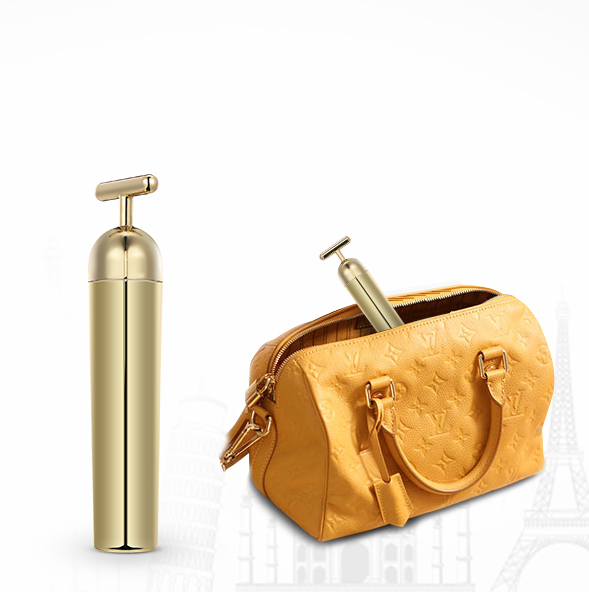 L-Face- Advantage 5
Small and portable
Small body, easy to control when using, small and portable can be put into the pocket, no matter for business trip or travel. Get a beauty massage anywhere.
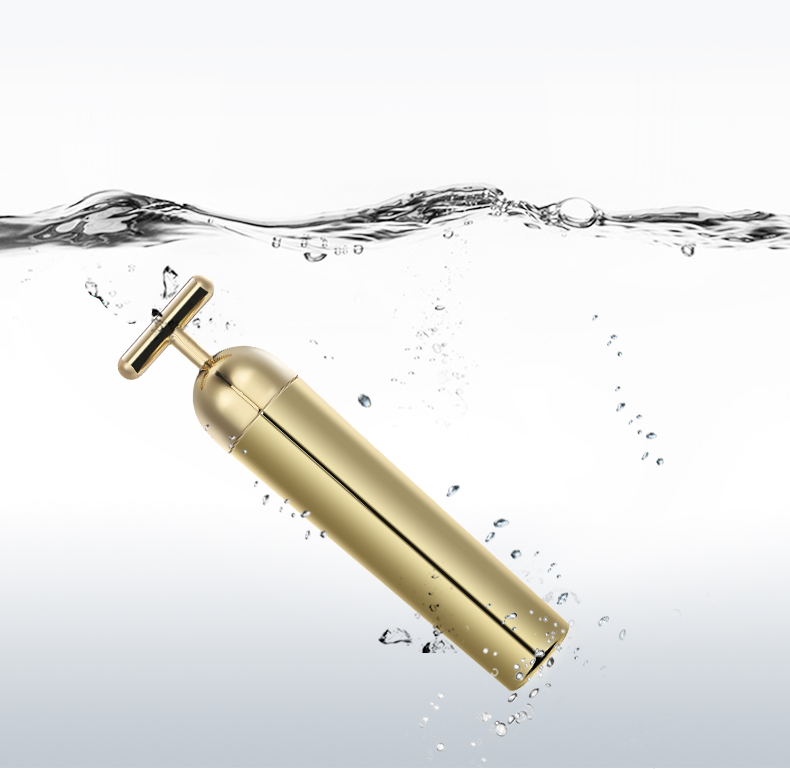 L-Face- Advantage 6
Waterproof design
Whole body waterproof design provide healthy and beautiful skin SPA anytime and anywhere.
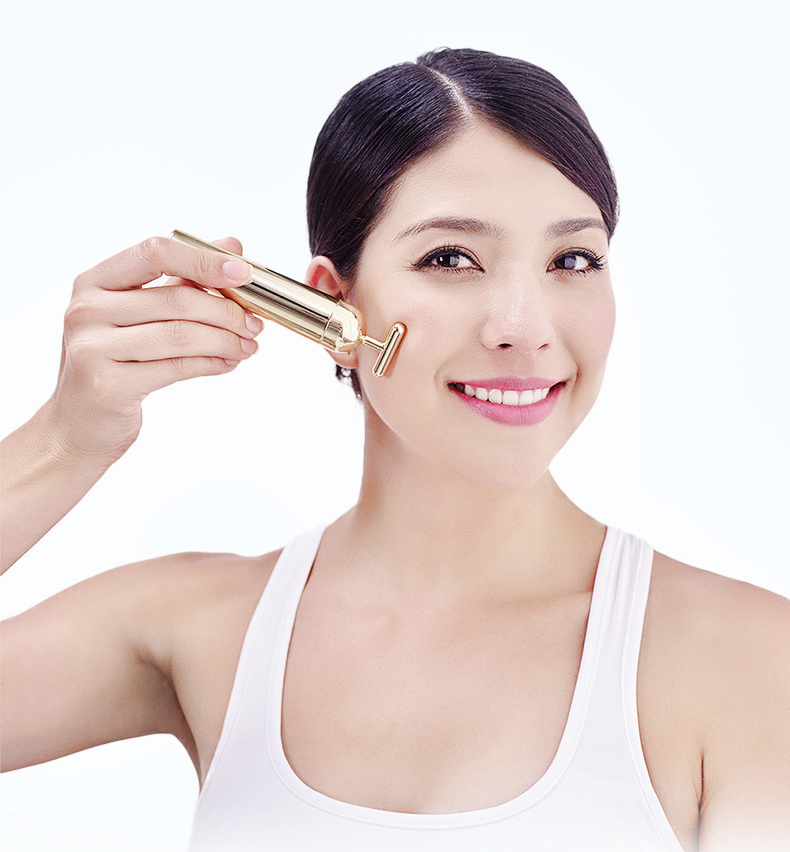 Collection of product 
advantages
◎ 7 vibration modes, different 
   comfort experiences
◎ T-shaped head design
◎ It can be used with skin care 
   products.
◎ One key operation
◎ Small and portable
◎ Waterproof design
PART 2 L-Face    
Application scenarios
Application Scenes： Business Trip,Travel and Home
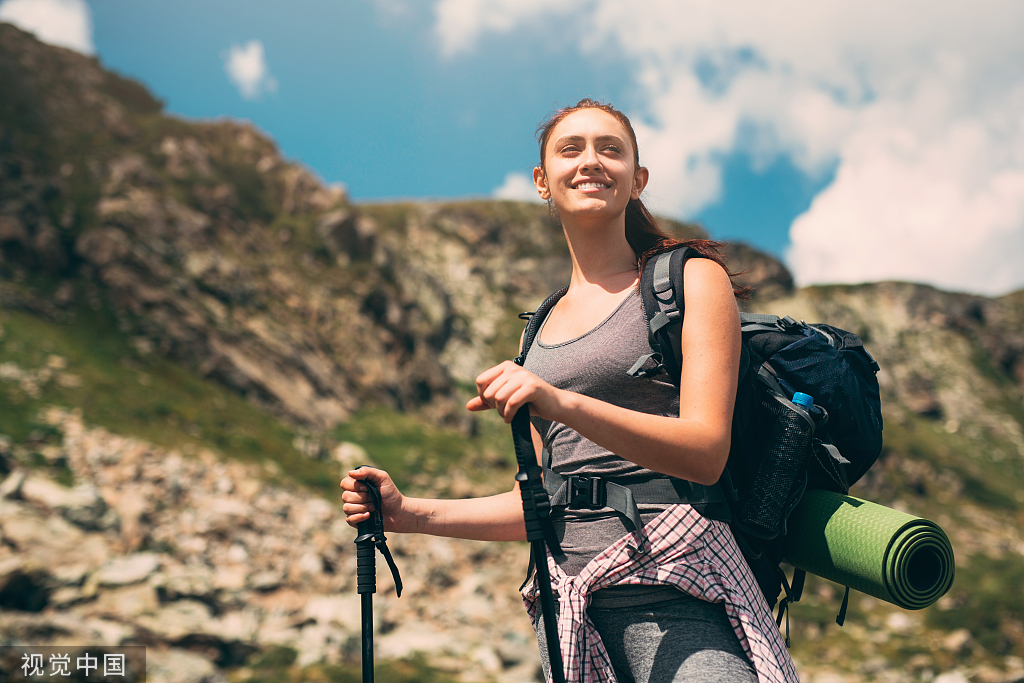 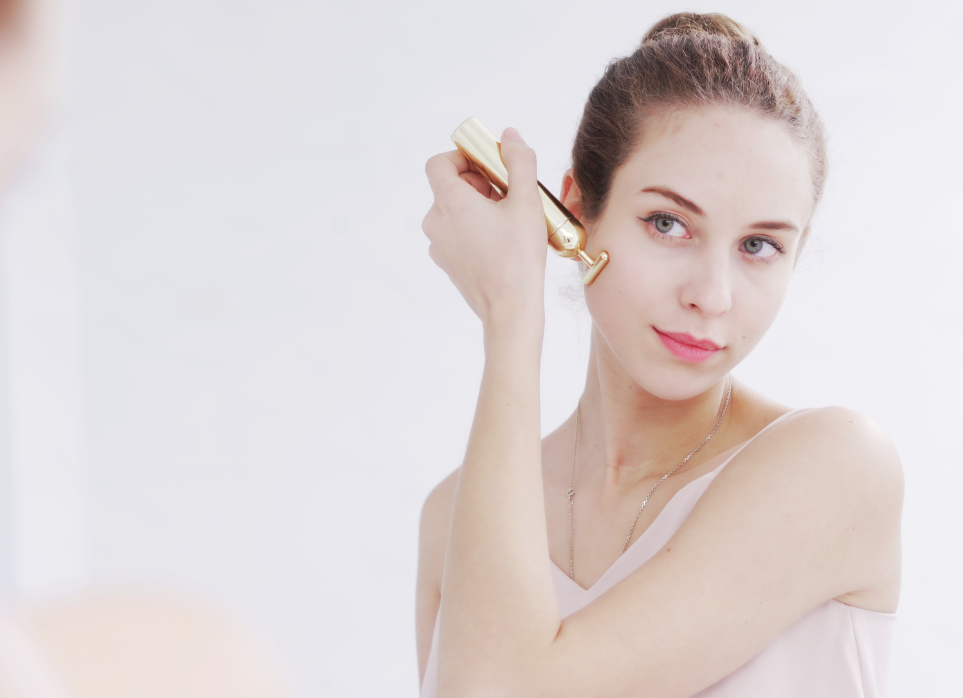 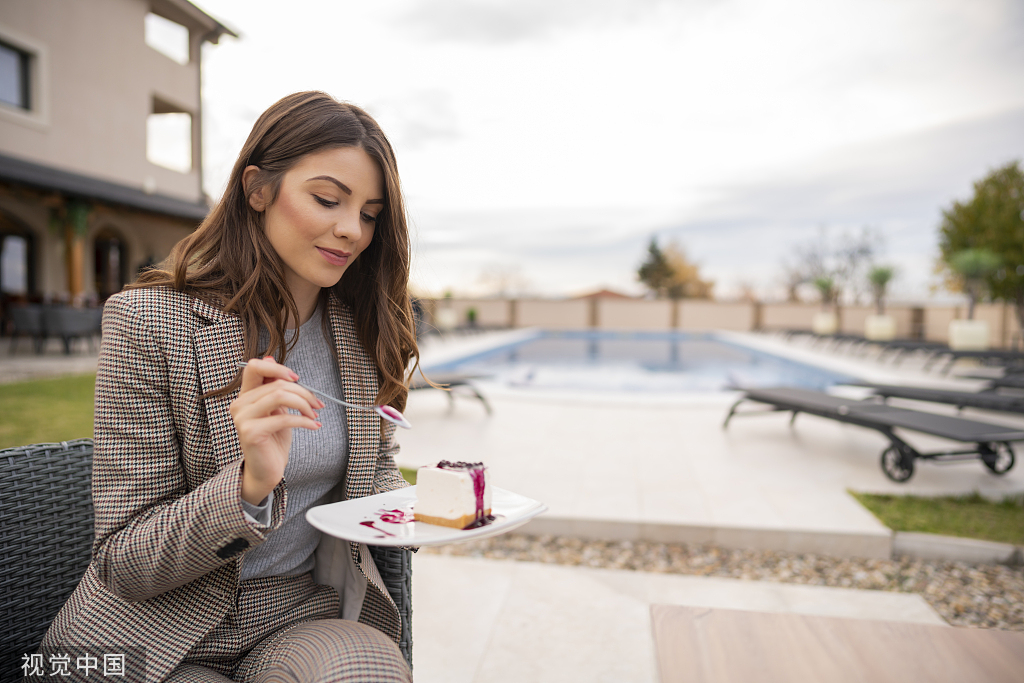 Help with facial care after work
Use at home to help with daily facial beauty
Take facial care with you when you travel
PART 3 L-Face    
Product parameters
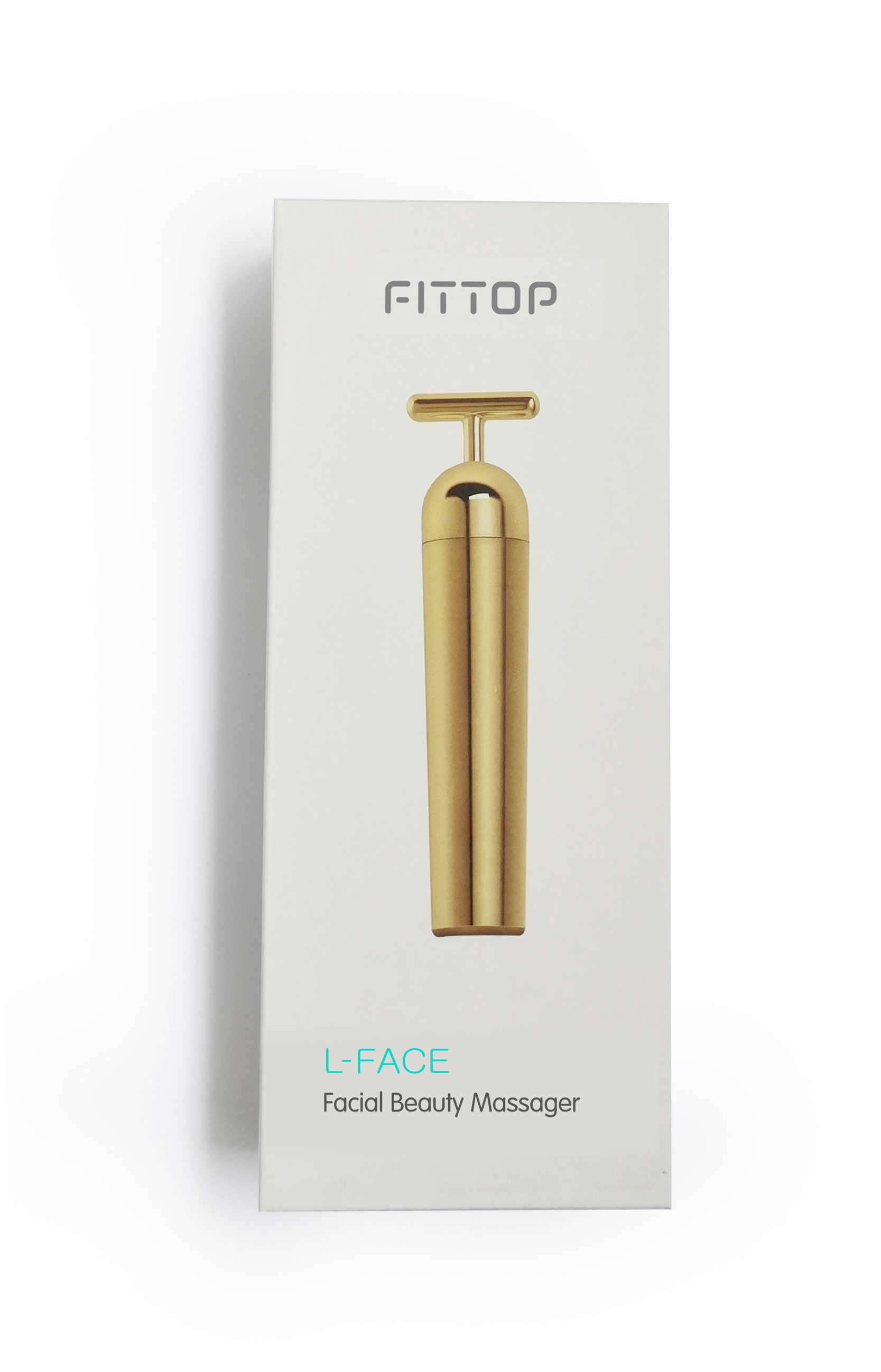 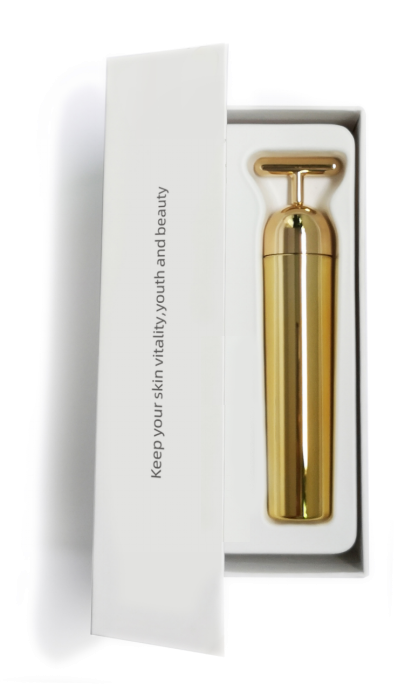 Parameters and Package
Product size: 130.5*33*26mm
Product weight: About 60g
Rated voltage: 1.5V
Rated current: ≤400mA
Battery type: AA alkaline battery (1 section)
Massage method: vibration
Application: Face, neck, back and other soft parts of the body.
Special features: Waterproof, vibration
Control mode: Button control
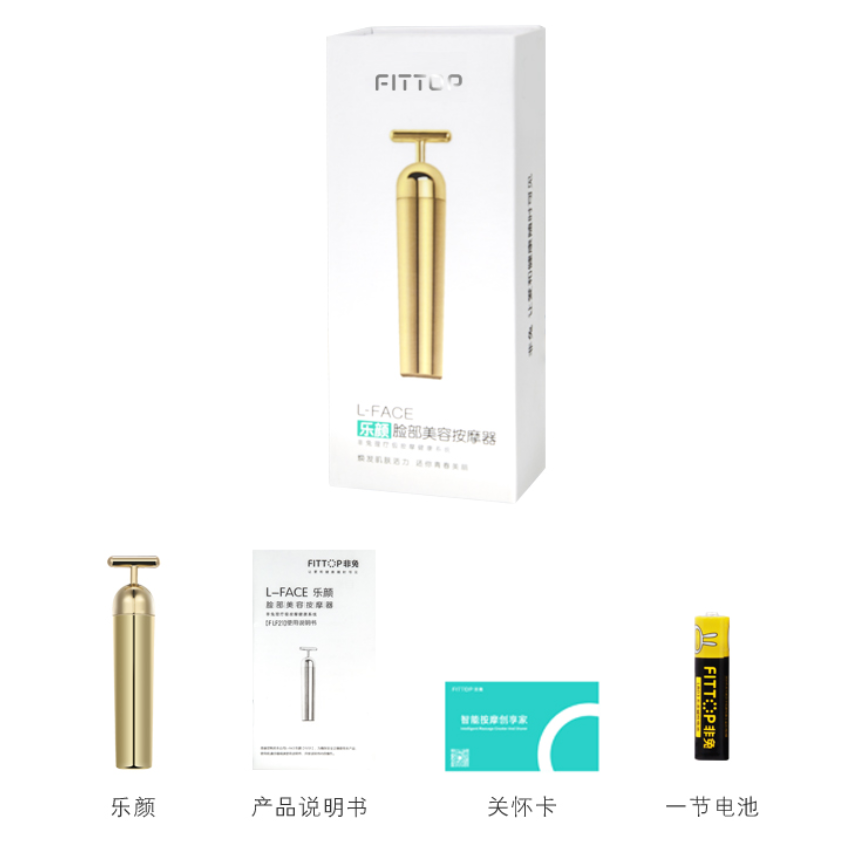 Product         User manual
PART 4 L-Face
Product pictures
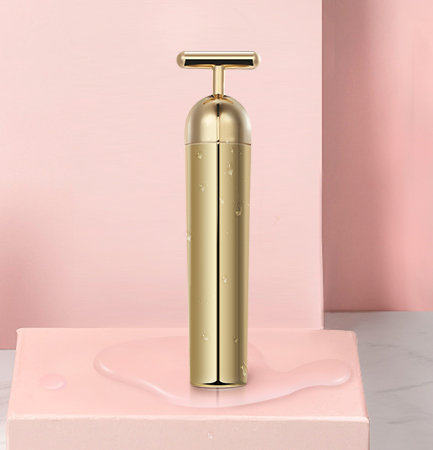 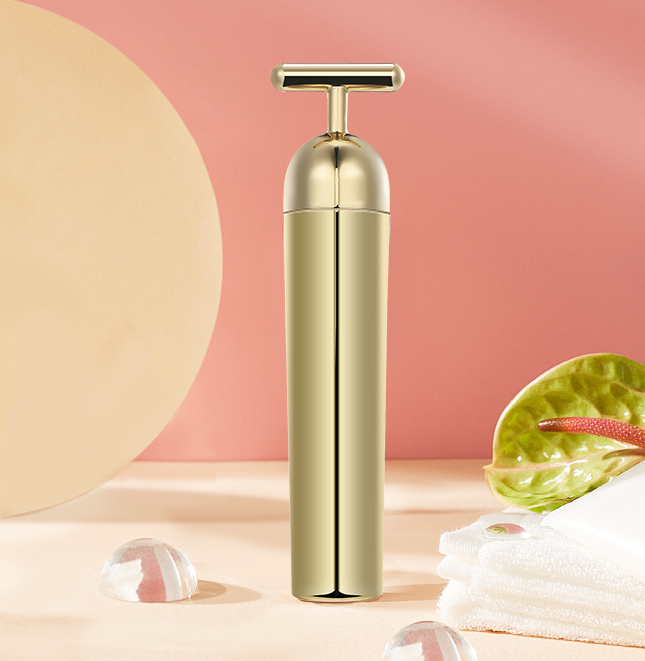 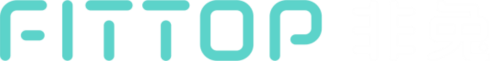 We aim to develop the most unique and competitive product to help your business growth!
THANK  YOU